Figure 5. Both the agenet and KH domains are important for dFMR1 to associate with chromatin. (A) Schematic drawings of ...
Hum Mol Genet, Volume 23, Issue 19, 1 October 2014, Pages 5188–5196, https://doi.org/10.1093/hmg/ddu241
The content of this slide may be subject to copyright: please see the slide notes for details.
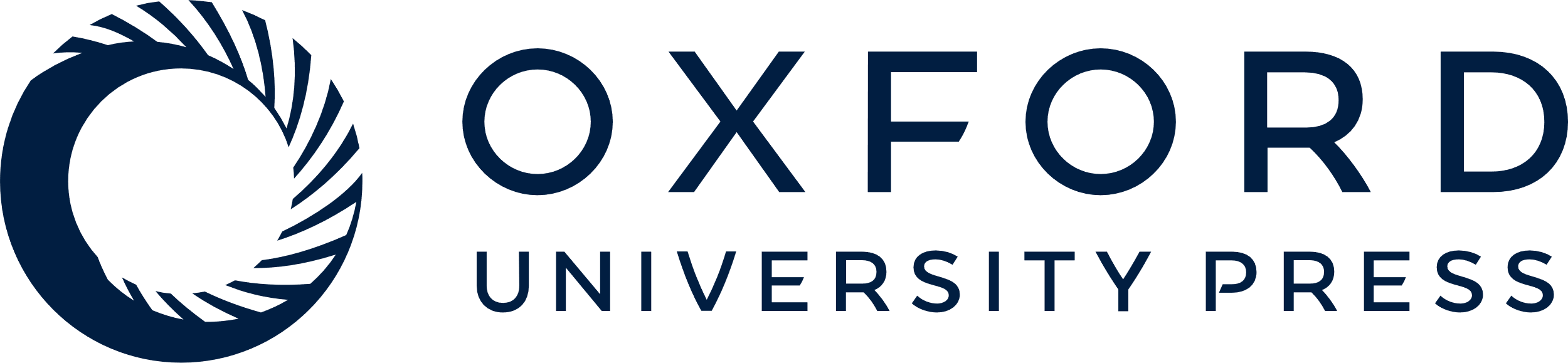 [Speaker Notes: Figure 5. Both the agenet and KH domains are important for dFMR1 to associate with chromatin. (A) Schematic drawings of dFmr1 and its deletion mutants. (B and C) S2 cells expressing Flag-dFmr1 ΔKH1 (B) or Flag-dFmr1 ΔAgenet (C) without treatment (left) or treated with both HU and LMB (right) were stained with anti-Flag (green), anti-dFMR1 (red) antibodies and Hoechst (blue). (D) S2 cells expressing the indicated proteins were irradiated with or without UV, and the chromosome fractions were separated. Western blots with anti-FLAG, anti-GAPDH, anti-H2B and anti-α-tubulin antibodies were performed to show the levels of indicated proteins.



Unless provided in the caption above, the following copyright applies to the content of this slide: © The Author 2014. Published by Oxford University Press. All rights reserved. For Permissions, please email: journals.permissions@oup.com]